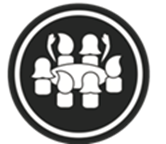 Taller Capacitación en Gobernanza Local con Perspectiva de Género para Mujeres Electas en PEL Zacatecas 20-21
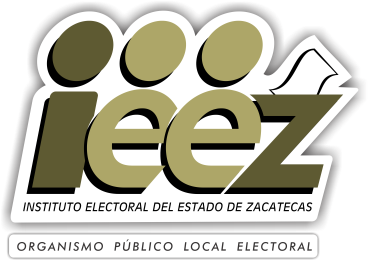 Derechos políticos y electorales
Son aquellos que la Constitución otorga a los ciudadanía, básicamente remiten al derecho de participar en los asuntos públicos del país. 

Participación en el gobierno 
Votar en las elecciones 
Poder ser electa (horizonte de paridad)
Derecho de asociación 
Ejercer la libertad de reunión y el derecho de petición en materia política.
Derecho a participar en los procesos de referéndum, plebiscito, iniciativa popular y revocación de mandato. 
Derecho a impugnar los actos y resoluciones electorales que les afecten y no se ajusten a la Constitución y/o a la leyes vigentes. 
Derecho a expresarse con libertad y tener acceso a la información pública.
Derecho a participar en la preparación, desarrollo y vigilancia de los procesos electorales.
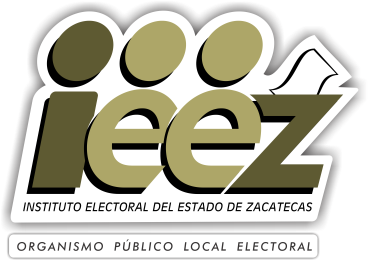 Reforma Paridad en Todo6 de junio 2019
Gabinetes paritarios en el Ejecutivo Federal y gobiernos de las entidades Federativas;

En órganos autónomos conformados colegiadamente;

En todas las candidaturas para los cargos de elección popular

(Art. 41 CPEUM. Segundo párrafo).
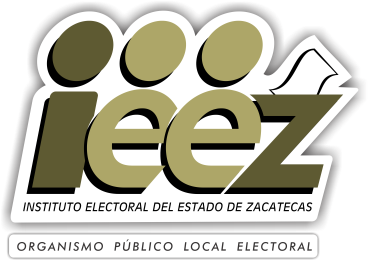 Histórico de Mujeres Electas en Zacatecas
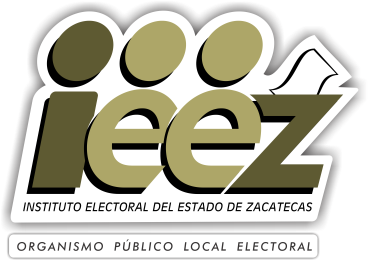 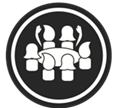 Violencia Política contra las Mujeres en Razón de Género
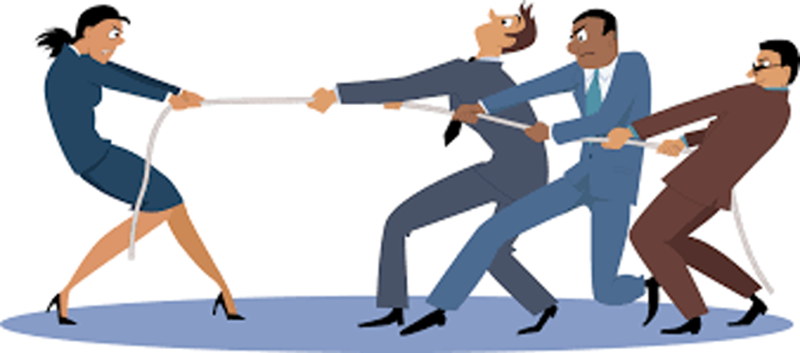 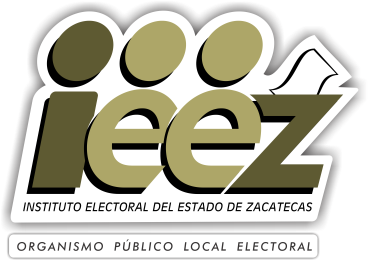 Violencia Política contra las Mujeres en razón de Género
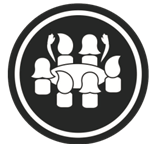 Es toda acción u omisión, incluida la tolerancia, basada en elementos de género realizada por una o varias personas o servidores públicos, por sí o a través de terceros, para anular, impedir, limitar, menoscabar, suspender o restringir el ejercicio efectivo de los derechos políticos y electorales de una o varias mujeres, el acceso al pleno ejercicio de las atribuciones inherentes a su cargo, labor o actividad, el libre desarrollo de la función pública, la toma de decisiones, la libertad de organización; así como el acceso y ejercicio a las prerrogativas, tratándose de precandidaturas, candidaturas, funciones o cargos públicos del mismo tipo.

Se entenderá que las acciones u omisiones se basan en elementos de género, cuando se dirijan a una mujer precisamente por su condición de mujer; y que le afecten desproporcionadamente,  o tengan un impacto diferenciado en ella con respecto a los hombres 

Art. 20 Bis. Ley General de Acceso de las Mujeres a una Vida Libre de Violencia.
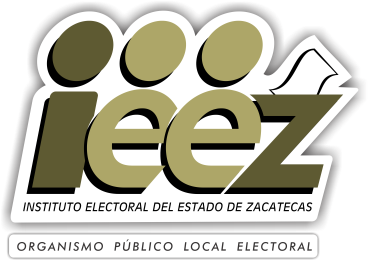 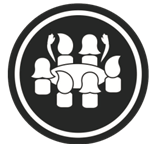 La violencia política contra las mujeres en razón de género puede manifestarse
En cualquiera de los tipos de violencia reconocidos:

 I. La violencia psicológica. 
II. La violencia física. 
III. La violencia patrimonial. 
IV. Violencia económica. 
V. La violencia sexual. 
VI. Otras formas análogas que lesionen o sean susceptibles de dañar la dignidad, integridad o libertad de las mujeres. 	

Art. 6. Ley General de Acceso de las Mujeres a una Vida Libre de Violencia.
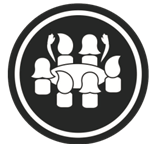 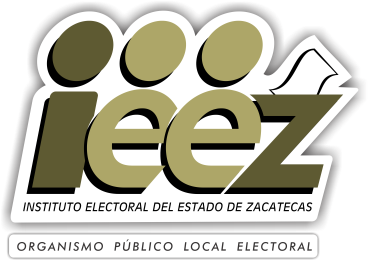 La violencia política contra las mujeres en razón de género
Puede ser perpetrada por: 
Los partidos políticos
Agentes estatales
Dirigentes de partidos políticos
Militantes 
Simpatizantes 
Precandidatas, precandidatos 
Candidatas o candidatos
Medios de comunicación y sus integrantes 
Colegas de trabajo, o por personas particulares 

Art. 20 Bis, tercer párrafo. Ley General de Acceso de las Mujeres a una Vida Libre de Violencia.
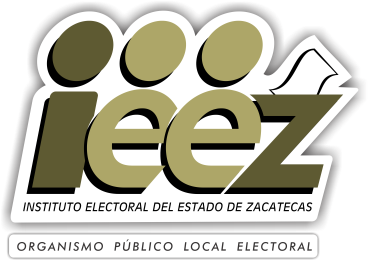 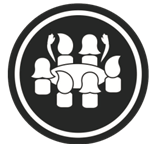 La Violencia Política por Razón de Género, se puede expresar a través de las siguientes conductas:
Ocultar información a las mujeres, con el objetivo de impedir la toma de decisiones y el desarrollo de sus funciones y actividades.

Divulgar imágenes, mensajes o información privada de una mujer candidata o en funciones, por cualquier medio físico o virtual, con el propósito de desacreditarla, difamarla, denigrarla y poner en entredicho su capacidad o habilidades para la política, con base en estereotipos de género. 

Ejercer violencia física, sexual, simbólica, psicológica, económica o patrimonial contra una mujer en ejercicio de sus derechos políticos. 

Limitar o negar arbitrariamente el uso de cualquier recurso o atribución inherente al cargo político que ocupa la mujer, impidiendo el ejercicio del cargo en condiciones de igualdad.
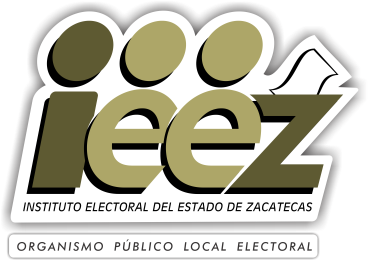 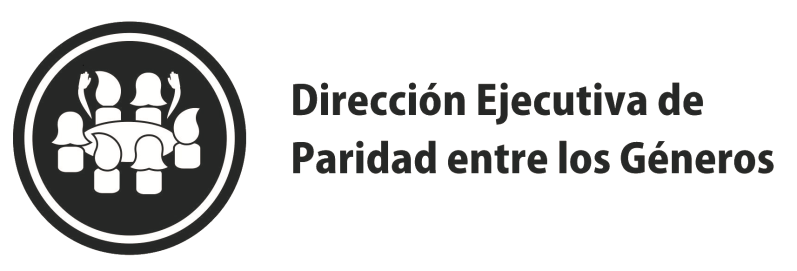 Proporcionar información incompleta o datos falsos a las autoridades administrativas, electorales o jurisdiccionales, con la finalidad de menoscabar los derechos políticos de las mujeres y la garantía del debido proceso. 

Amenazar o intimidar a una o varias mujeres o a su familia o colaboradores con el objeto de inducir su renuncia a la candidatura o al cargo para el que fue electa o designada.

Proporcionar a las mujeres que ocupan un cargo de elección popular, información falsa, incompleta o imprecisa, para impedir que induzca al incorrecto ejercicio de sus atribuciones.

Difamar, calumniar, injuriar o realizar cualquier expresión que denigre o descalifique a las mujeres en ejercicio de sus funciones políticas, con base en estereotipos de género, con el objetivo o el resultado de menoscabar su imagen pública o limitar o anular sus derechos.
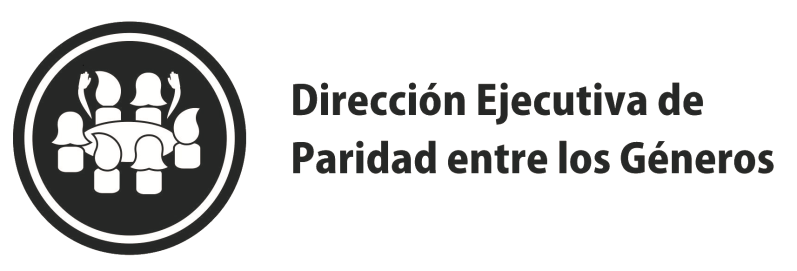 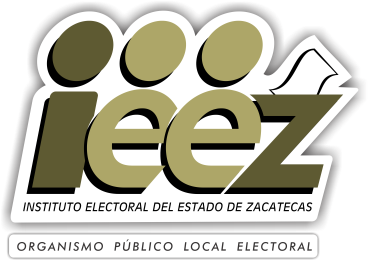 Impedir, por cualquier medio, que las mujeres electas o designadas a cualquier puesto o encargo público tomen protesta de su encargo, asistan a las sesiones ordinarias o extraordinarias o a cualquier otra actividad que implique la toma de decisiones y el ejercicio del cargo, impidiendo o suprimiendo su derecho a voz y voto.

Imponer, con base en estereotipos de género, la realización de actividades distintas a las atribuciones propias de la representación política, cargo o función.

Discriminar a la mujer en el ejercicio de sus derechos políticos por encontrarse en estado de embarazo, parto, puerperio, o impedir o restringir su reincorporación al cargo tras hacer uso de la licencia de maternidad o de cualquier otra licencia contemplada en la normatividad.
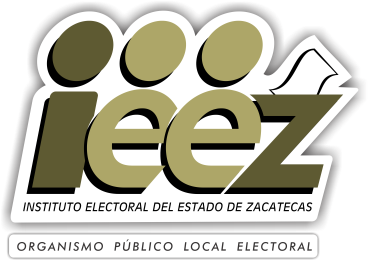 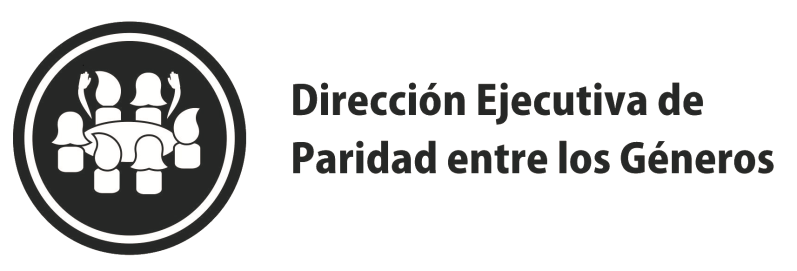 Obligar a una mujer, mediante fuerza, presión o intimidación, a suscribir documentos o avalar decisiones contrarias a su voluntad o a la ley.

Obstaculizar o impedir el acceso a la justicia de las mujeres para proteger sus derechos políticos.

Limitar o negar arbitrariamente el uso de cualquier recurso o atribución inherente al cargo que ocupe la mujer, incluido el pago de salarios, dietas u otras prestaciones asociadas al ejercicio del cargo, en condiciones de igualdad



Conoce más conductas establecidas como VPrG en: 
Art, 20 Ter. Ley General de Acceso de las Mujeres a una Vida Libre de Violencia, 
Art, 14 Bis. Ley de Acceso de las Mujeres a una Vida Libre de Violencia para el Estado de Zacatecas 
Art. 86. Reglamento de Quejas y Denuncias del Instituto Electoral del Estado de Zacatecas
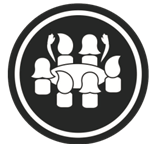 Los tipos de responsabilidades que se derivan por cometer violencia política por razón de género.
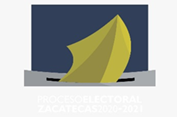 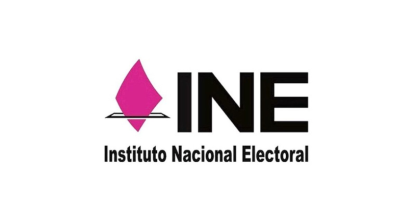 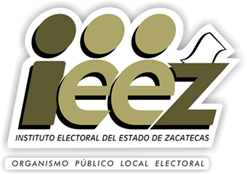 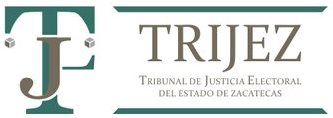 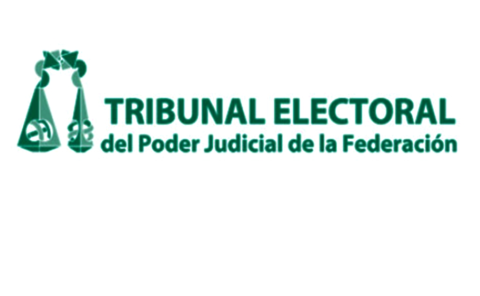 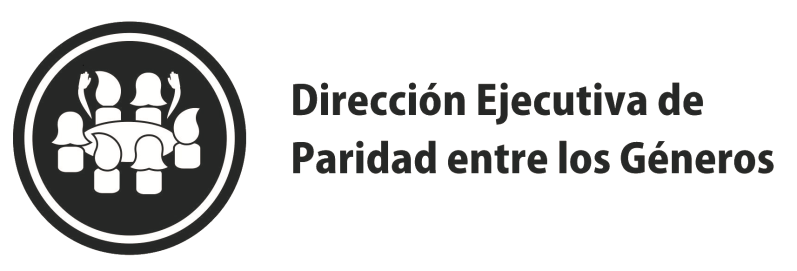 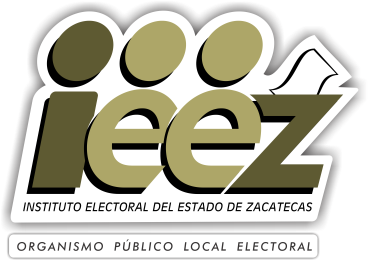 El Procedimiento Especial Sancionador para la Atención de la Violencia Política contra las Mujeres en Razón de Género . PES
Si una mujer candidata a cualquier cargo de elección popular local considera que ha sufrido violencia política por razón de género, puede presentar una queja o denuncia ante el Instituto Electoral del Estado de Zacatecas.  

 La queja o denuncia podrá ser presentada por escrito o de forma oral por comparecencia, ante la Coordinación de lo Contencioso o los órganos desconcentrados, o en su caso, a través de medios de comunicación electrónicos.   Cualquier mujer, por si o por interpósita persona, podrá presentar quejas o denuncias en materia de violencia política contra las mujeres en razón de género. 
Reglamento de Quejas y Denuncias  Art. 10, numeral 1 y 12 numeral 2
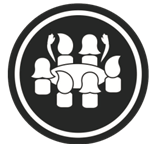 Las Medidas Cautelares en casos de VPCMG
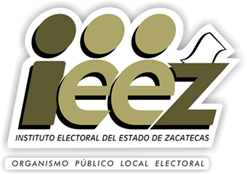 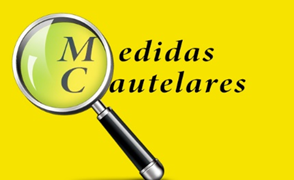 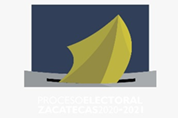 Registro Nacional y Lista Estatal de personas sancionadas en materia de violencia política contra las mujeres en razón de Género.
El IEEZ cuenta con una Lista Estatal de Personas Sancionadas en Materia de Violencia Política contra las Mujeres por razón de Género.
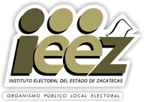 Lista que será pública y aparecerán todas las personas que sean sancionadas por ejercer VPCMG, en el Estado de Zacatecas.
Intervienen autoridades administrativas, jurisdiccionales y penales locales en el ámbito de sus competencias.
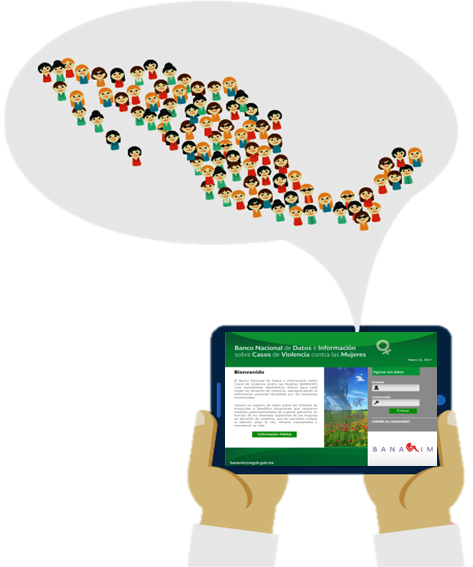 A partir del PEL 2020- 2021, 7 de septiembre del 2020.
El tiempo que estarán en el registro dependerá de la falta leve, ordinaria, especial y por reincidencia.
El Instituto Electoral a través de la Dirección Ejecutiva de Paridad entre los Géneros llevará el registro de la lista estatal.
Reglamento de Quejas y Denuncias del IEEZ, Art.97 (2020)
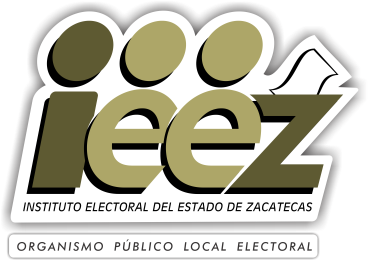 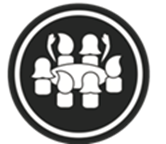 Gracias
Dirección Ejecutiva de Paridad entre los Géneros 


Blvd. López Portillo 236, Col. Arboledas, Guadalupe, Zacatecas

Tel. 492 89 9 67 63 

paridad@ieez.org.mx
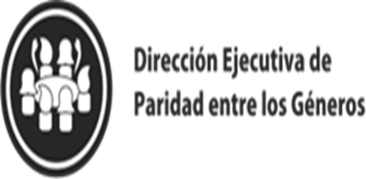